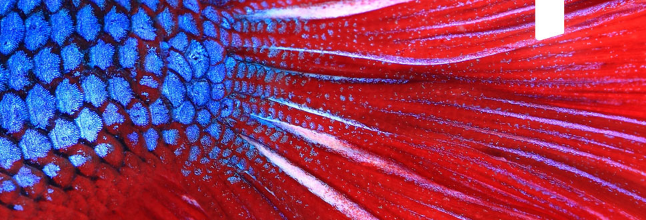 Тема 3: Как выбрать журнал под вашу статью с помощью Springer Nature Journal suggesterИРИНА АЛЕКСАНДРОВА2021
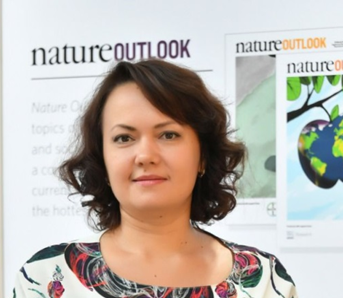 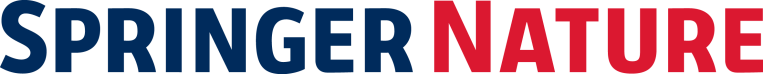 Нашриётимизнинг етакчи брендлари (маҳсулотлари)
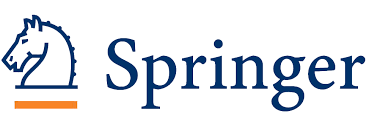 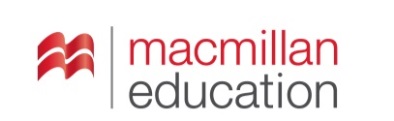 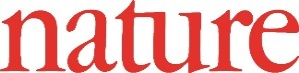 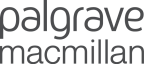 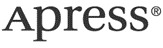 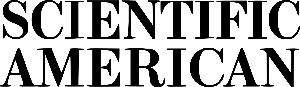 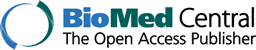 Бизнинг платформалар/ Webites
www.link.springer.com    	   Журналы и статьи. Полнотекстовая библиотека

 www.springernature.com       Корпоративный сайт
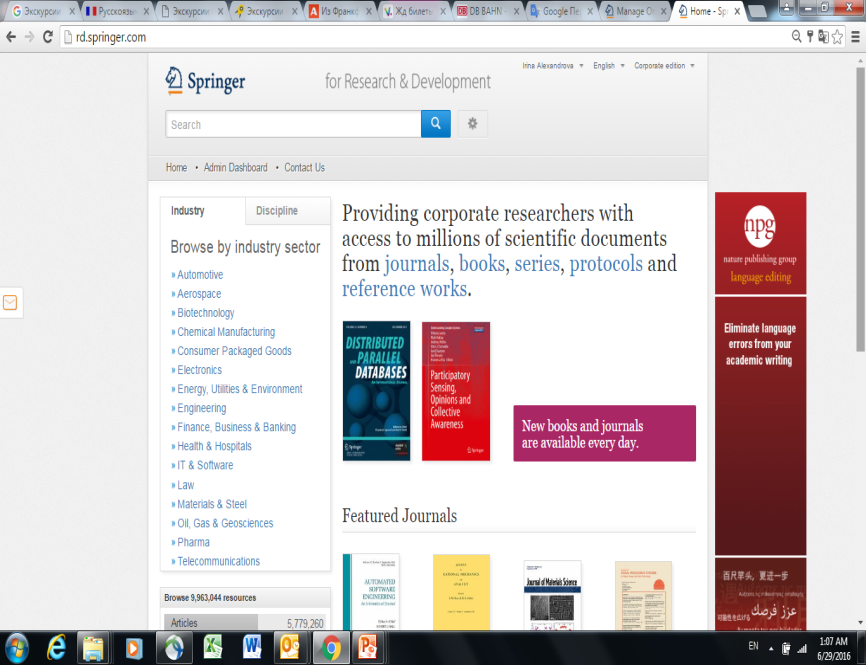 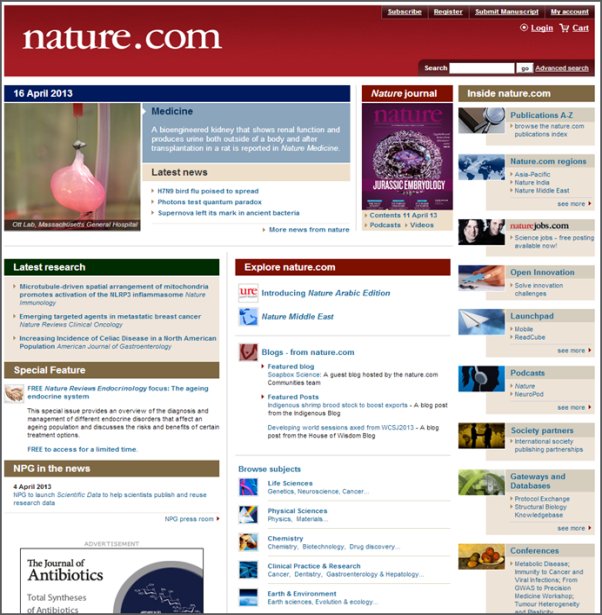 ЎЗБЕКИСТОНДА ОБУНА: Ўзбекистон инновацион ривожланиш Вазирлиги билан Springer Nature компанияси  имзолаган шартнома доирасида республикамизнинг 105 ташкилотларига 2021 йил давомида (январ-декабр) қўйидаги маълумотлар базасига уланиш имкони берилди  :
1. Springer Journals журналлар тўпламига–www.link.springer.com
Барча соҳа йўналишлари бўйича  1997-2021 йилларда чоп этилган мақолалар ва журналлар бор. 
2. Springer Protocols – https://link.springer.com/search?facet-content-type=%22Protocol%22
- Табиий фанлар йўналиши бўйича 50 000дан зиёд  лабаратор тадқиқотлар мавжуд.
4
Статьи, опубликованные учеными Узбекистана в журналах издательства Springer Nature на платформе link.springer.com с 2015 по декабрь 2020
5
Требования министерств к ученым для публикации статей
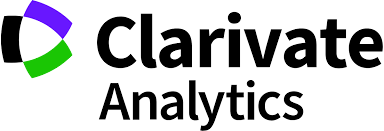 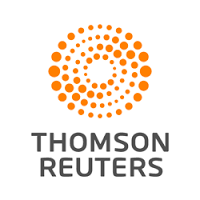 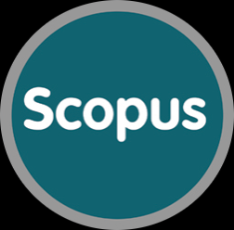 6
Number of SpringerNature Journals with Impact Factors 2005-14
Springer Nature журналлари, рейтинглардаги ўрни ва афзалликлари
Journal Citation Reports таъкидлашича, 2019 йилда  Springer Nature нашриётининг 1,943 журналлари импакт факторга эга бўлди.
Springer Nature нашриётининг 2675                  журналлари Scopusда индексланади.
CAGR: 8%
Springer Nature журналлари,  JCR таъкидлашига кўра, кўплаб илмий соҳалар бўйича етакчилик қилади:
28 тоифа бўйича бизнинг журналлар рейтингларда етакчилик қилади.
79 тоифада Springer Nature журналлари  рейтингларни биринчи 3-га киради.
155 журнал рейтингларни  биринчи 1\4 киради.
Source: Thomson Reuters / Journal Citation Reports
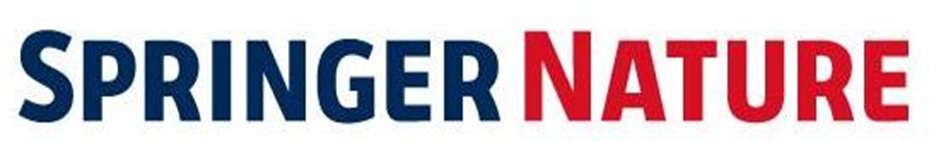 7
Сайтга қандай кириш мумкин? www.link.springer.com сайтига кириш керак.
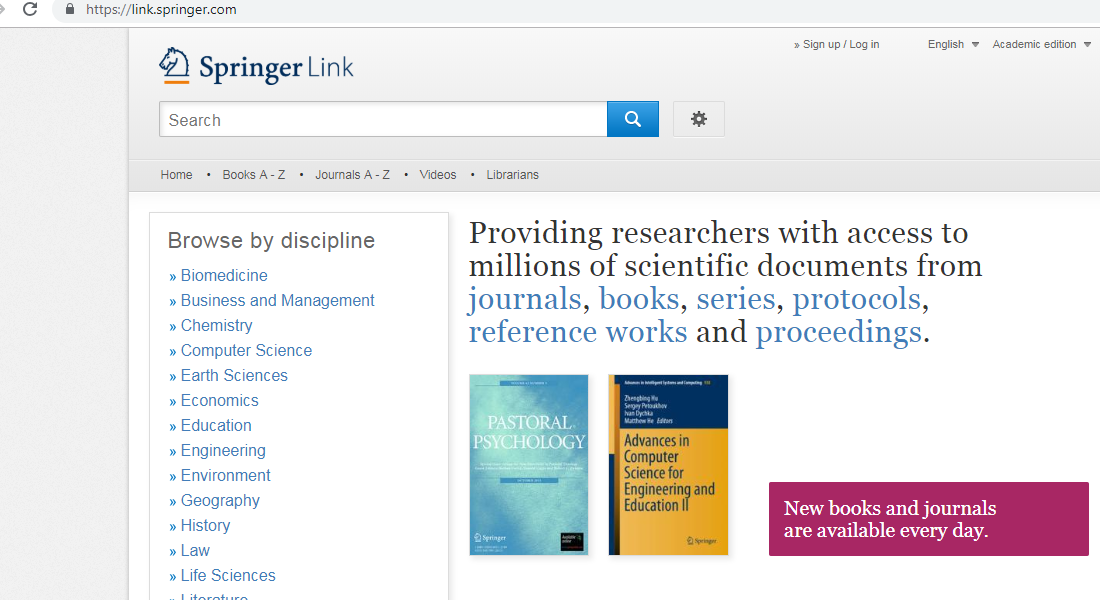 8
www.link.springer.com
Бизнинг сайтларда сиз қуйидагиларни амалга оширишингиз мумкин:1. Тадқиқотингиз йўналишида сўнгги ютуқлар ҳақидаги мақолалар, китобларни ўқиш ва юклаб олиш.2. Соҳа йўналишидаги илғор ютуқларни қиёсий таҳлил қилиш учун мақолаларни танлаш, тадқиқот ҳисоботлари, магистрлик ва докторлик диссертацияларни ёзишда  маълумотлардан фойдаланиш. 
3. Тадқиқотингиз мавзусига доир юқори рейтингли журналларни тез аниқлаш. Журнал сайтида унинг импакт фактори борми ва у Scopusда индексланадими.4. Журнал талаблари билан танишиб, уларга мувофиқ мақолани тайёрлаш. 
5. Талабалар, магистрантлар, докторантлар ва ўқитувчиларга тўлиқ матнли маълумотлар базасига уяли телефон орқали ёки уйда масофадан уланиш имконини бериш.
9
Поиск журналов по названию и абстракту статьи с помощью сервиса
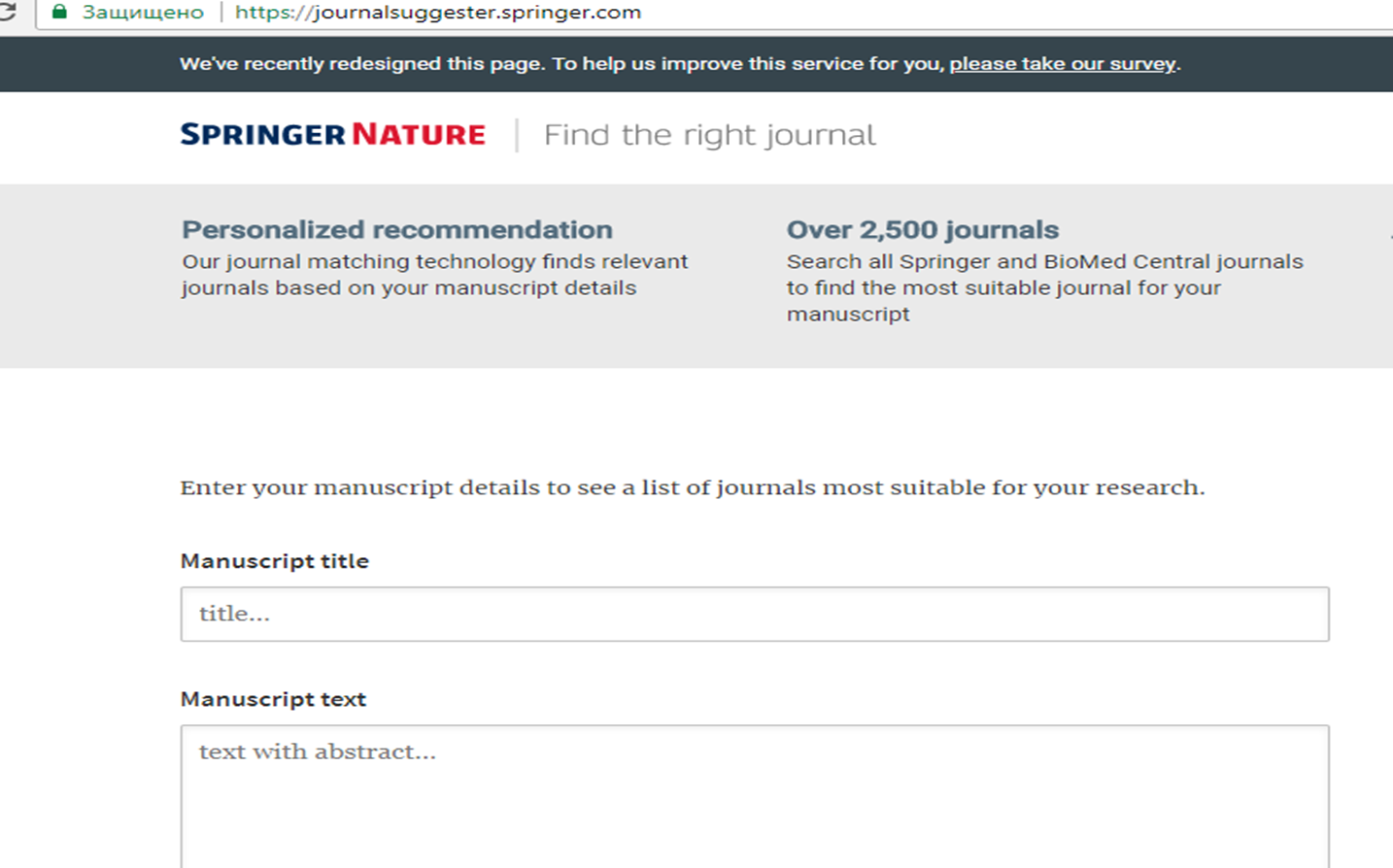 Шаг 1: Необходимо ввести название вашей статьи на английском
Шаг 2: Необходимо ввести абстракт вашей статьи на английском. Примерно 250-300 слов
Шаг 3: Нажать.
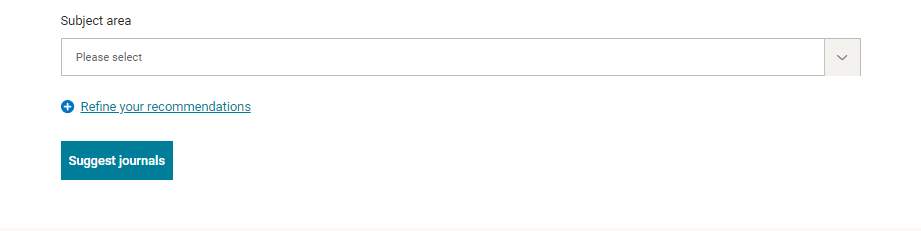 10
Поиск журналов по названию и абстракту статьи с помощью сервисаhttps://journalsuggester.springer.com/
11
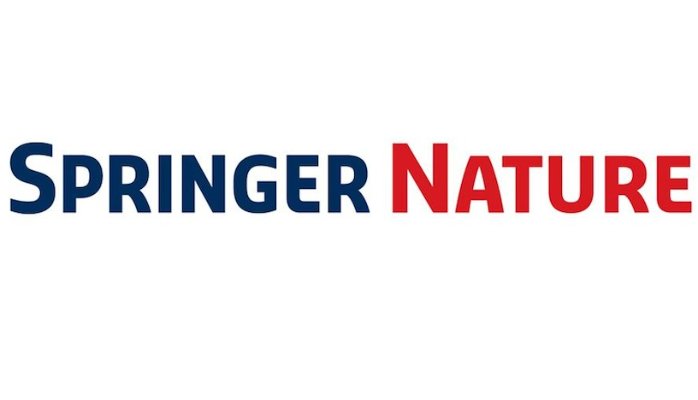 Сизнинг ташкилотингизда: “Илмий тадқиқотлар ўтказиш учун Springerlink платформасидан фойдаланиш”, “Тадқиқот мавзусига доир мақолалар ва рейтингли журналларни танлаш”, “Йиртқич” (ноинсоф) журналлардан қандай “қочиш” мумкин?”, “Сифатли мақолани тайёрлаш ва уни рейтингли журналда чоп этиш”, “Монографияни тайёрлаш ва хорижий рейтингли нашриётда чоп этиш” каби мавзуларда бепул семинар ва тренинглар ўтказиш бўйича 

Ирина Алексеевна Александровага мурожаат қилинг.
Springer Nature 
Mob. + 7 7017431444
email: irina.alexandrova@springernature.com